Buďme světlem zářícím 
OPRAVDOVĚ
Bohumír Novotný, 15.6.2014, AC Ivanovice n/H
OPRAVDOVÝ:
- jsoucí ve skutečnosti
- pravý, skutečný , míněný vážně
- upřímný, hluboký
VE VÝZNAMU O ČLOVĚKU:
- ten kdo pojímá věci upřímně
- ten kdo pojímá věci vážně
- ten kdo pojímá věci pravdivě
- ten kdo je seriózní
ESOTERIKOVÉ RADÍ:

Dokážete-li OPRAVDOVĚ cítit
že jste jen duší
duše očistí vaši mysl
-
návod jak získat opravdovost 
jsem nenašel
JINÉ NÁBOŽENSTVÍ RADÍ:

K dosažení OPRAVDOVÉHO 
štěstí je zapotřebí změnit náš
pohled na svět a způsob myšlení
-
návod jak získat opravdovost 
jsem nenašel
JINÉ NÁBOŽENSTVÍ RADÍ:

Podřízeností  vůli Boží
a poslušností Jeho zákonům, může
člověk dosáhnout OPRAVDOVÉHO 
míru a těšit se z trvající čistoty
-
návod jak získat opravdovost 
jsem nenašel
Kde se vyskytuje slůvko OPRAVDOVĚ 
v BIBLI?  ( kralický překlad.)

1) Ex 23/5
...Nýbrž OPRAVDOVĚ pomůžeš jemu
spolu s tím, kdož tě v nenávisti má.

Je to text v souvislosti s nutnou pomocí 
v nesnázi i našemu nepříteli
Kde se vyskytuje slůvko OPRAVDOVĚ 
v BIBLI?  ( kralický překlad.)

2) Dt 11/13
...Protož jestliže 	OPRAVDOVĚ 
poslouchati budete přikázaní mých, 
kteráž já vám dnes přikazuji, milujíce  
Hospodina Boha svého...
A dále v textu následují 
krásná zaslíbení pro poslušný lid.
Kde se vyskytuje slůvko OPRAVDOVĚ 
v BIBLI?  ( kralický překlad.)

3) Dt 28/1
...Jestliže pak OPRAVDOVĚ poslušen
budeš hlasu Hospodina Boha svého
ostříhaje a čině všecka přikázaní jeho...

A dále v textu opět následují 
krásná zaslíbení pro poslušný lid
Kde se vyskytuje slůvko OPRAVDOVĚ 
v BIBLI?  ( kralický překlad.)

4) Job 8/5-6
...Kdybys ty OPRAVDOVĚ hledal
Boha silného, a Všemohoucímu se modlil
A byl čistý a upřímý: jistě žeť by se
hned probudil k tobě, a napravil by 
příbytek spravedlnosti tvé.
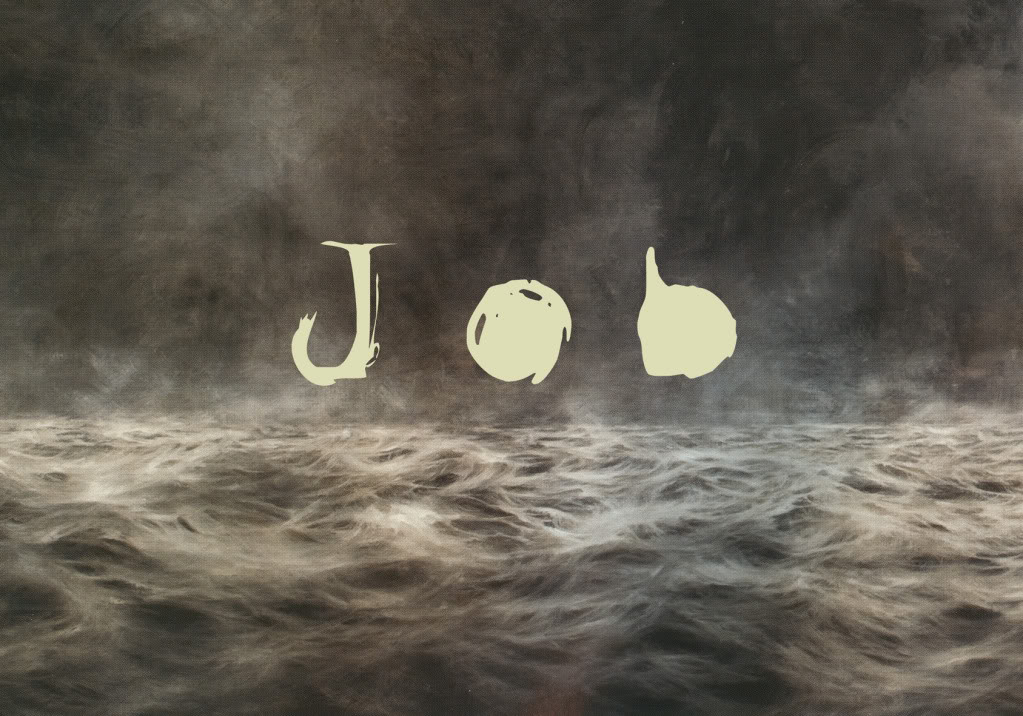 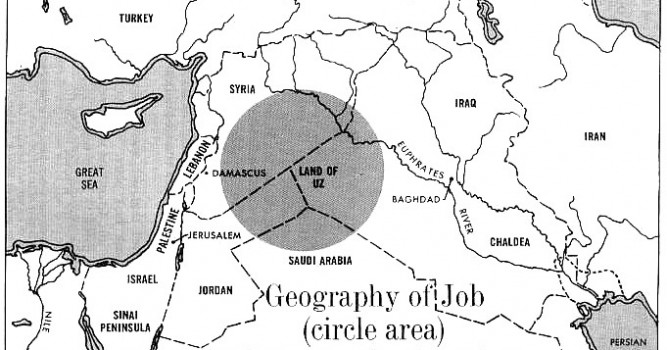 ELIHU 
říká o sobě:

Jsem mladší než vy (32/7)
Boží duch mě učinil, 
dech Všemocného mě oživil (33/4)
ELIHU 
říká o sobě:

..ještě mám o Bohu co říci. Začnu se svým věděním zdaleka a přiznám svému Učiniteli spravedlnost
(36/3)
ELIHU 
mluví a dává svědectví o sobě:

..neboť OPRAVDU má slova nejsou klam, před tebou je člověk dokonalých vědomostí 
(36/4)
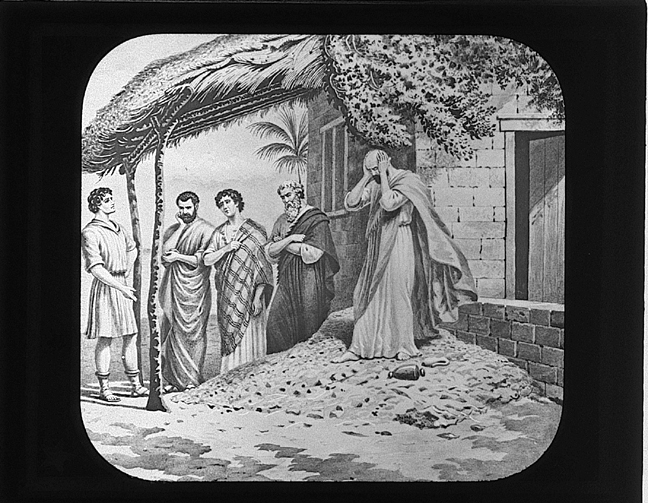 ZÁSADY JAK RADÍ ELIHU:
 
1
Ponechme konečnou spravedlnost v našich sporech Bohu 
(34/16-30)
ZÁSADY JAK RADÍ ELIHU:
 
2
Zanechme snah být žalobcem, nám to nepřísluší 
(32/3)
ZÁSADY JAK RADÍ ELIHU:
 
3
Ponechme Boha ať nás zachrání – nasloucháním našich nočních vizí, snů
(33/14-18)
ZÁSADY JAK RADÍ ELIHU:
 
4
Ponechme Boha ať nás zachrání – snášením dočasného utrpení, které nás postihlo
(33/19-22)
ZÁSADY JAK RADÍ ELIHU:
 
5
Ponechme Boha ať nás zachrání – očekáváním na nenadálou pomoc, návštěvu, nebo zprávu
(33/23-30)
ZÁSADY JAK RADÍ ELIHU:
 
6
Ponechme si pouze chlubení našimi slabostmi (chlubení v Pánu), jako opaku k pýše
(35/12)
ZÁSADY JAK RADÍ ELIHU:
 
7
Zanechme snah o neuvážené a zbytečné řeči (buďme struční) 
(35/16)
ZÁSADY JAK RADÍ ELIHU:
 
8
Ponechme si klid a čas na naslouchání a rady mladších 
(35/16)
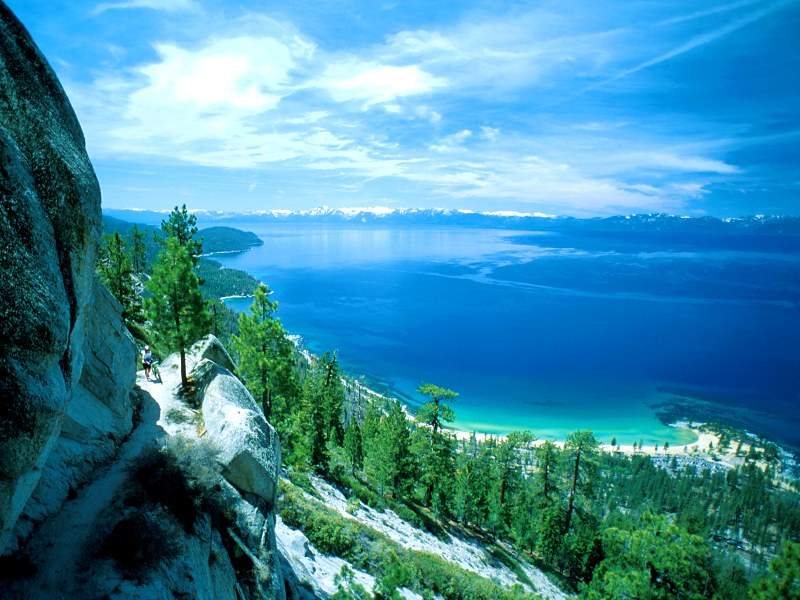 ZÁSADY JAK RADÍ ELIHU:
 
9
Ponechme si bázeň před Bohem, naše moudrost nás nezachrání 
(37/24)
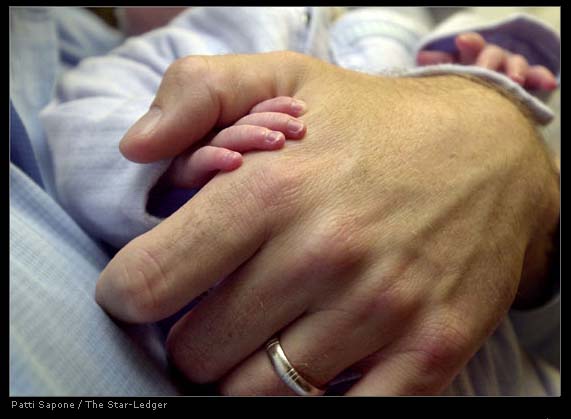 ZÁSADY JAK RADÍ ELIHU:
 
10
Obdivujme zázraky života, jako výsledku Božího díla 
(36/24 až 37/24)
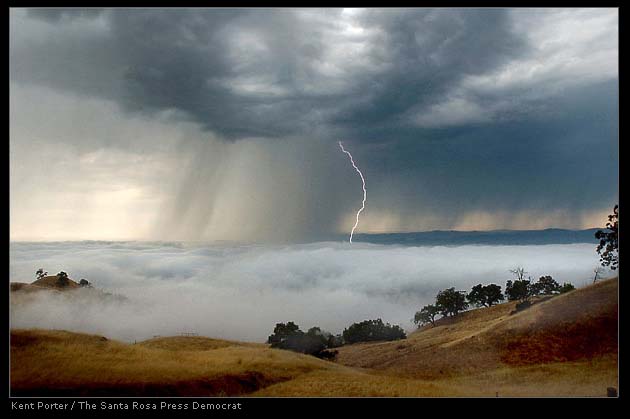 Buďme OPRAVDOVÍ 
v Pánu Ježíši Kristu